Introduction to Programming Language Semantics
with thanks toDr. Oscar Nierstrasz,
University of Bern
References
D. A. Schmidt, Denotational Semantics, Wm. C. Brown Publ., 1986
D. Watt, Programming Language Concepts and Paradigms, Prentice Hall, 1990

Tucker & Noonan, Programming Languages, 2nd ed.
© O. Nierstrasz
8.2
Defining Programming Languages
There are three main characteristics of programming languages:

Syntax: What is the appearance and structure of its programs?

Semantics: What is the meaning of programs?The static semantics tells us which (syntactically valid) programs are semantically valid (i.e., which are type correct) and the dynamic semantics tells us how to interpret the meaning of valid programs.

Pragmatics: What is the usability of the language? How easy is it to implement? What kinds of applications does it suit?
© O. Nierstrasz
8.3
[Speaker Notes: boundary between syntax and semantics is not always clear cut.]
Syntax
The syntax of a programming language is a precise description of all its grammatically correct programs.

When studying syntax, we ask questions like:
What is the grammar for the language?
What is the basic vocabulary?
How are syntax errors detected?
Semantics
The meaning of a program is called its semantics.

In studying semantics, we ask questions like:
When a program is running, what happens to the values of the variables?
What does each statement mean?
What underlying model governs run-time behavior, such as function calls?
How are objects allocated to memory at run-time?
PS — Denotational Semantics
Uses of Semantic Specifications
Semantic specifications are useful for language designers to communicate with implementors as well as with programmers.

A precise standard for a computer implementation:
How should the language be implemented on different machines?
User documentation:
What is the meaning of a program, given a particular combination of language features?
A tool for design and analysis:
How can the language definition be tuned so that it can be implemented efficiently? 
Input to a compiler generator:
How can a reference implementation be obtained from the specification?
© O. Nierstrasz
8.6
PS — Denotational Semantics
Methods for Specifying Semantics
Operational Semantics:
[[ program ]] = abstract machine program
can be simple to implement
hard to reason about

Denotational Semantics:
[[ program ]] = mathematical denotation 
(state transforming functions)
facilitates reasoning
not always easy to find suitable semantic domains
Axiomatic Semantics:
[[ program ]] = set of properties
good for proving theorems about programs
somewhat distant from implementation

Structured Operational Semantics:
[[ program ]] = transition system
(defined using inference rules)
good for concurrency and non-determinism
hard to reason about equivalence
© O. Nierstrasz
8.7
PS — Denotational Semantics
Concrete and Abstract Syntax
How to parse “4 * 2 + 1”?
Abstract Syntax is compact but ambiguous:
Expr		 	::= Num | Expr Op Expr
Op			::= + | - | * | /

Concrete Syntax is unambiguous but verbose:
Expr			::= Expr LowOp Term | Term
Term			::= Term HighOp Factor | Factor
Factor			::= Num | ( Expr )
LowOp		::= + | -
HighOp		::= * | /

Concrete syntax is needed for parsing; abstract syntax suffices for semantic specifications.
© O. Nierstrasz
8.8
Program State
Definition:  The state of a program (represented by s) is the binding of all active objects to their current values.
In practice, this would involve two bindings: objects to memory locations, and memory locations to values. However, for our purposes we will use a map that binds variable names to values.
E.g. given i = 13 and j = -1
s = {<i,13>,<j,-1>}
State Transformations
The current statement (portion of an abstract syntax tree) to be executed in a program is interpreted relative to the current state.  

The individual steps that occur during a program run can be viewed as a series of state transformations.

The meaning of a program under this interpretation is the state of the machine when the program terminates.
PS — Denotational Semantics
A Language with Assignment
Prog	::=	Cmd '.'
Cmd	::=	Cmd1 ';' Cmd2
		|	'if' Bool 'then' Cmd1 'else' Cmd2
		|	Id ':=' Exp
Exp	::=	Exp1 '+' Exp2
		|	Id
		|	Num
Bool	::=	Exp1 '=' Exp2
		|	'not' Bool
Example:


Input number initializes a; output is final value of z.
z := 1 ; if a = 0 then z := 3 else z := z + a .
© O. Nierstrasz
8.11
PS — Denotational Semantics
Theoretical Issues
What are the denotations of lambda abstractions?
need Scott’s theory of semantic domains

What are the semantics of recursive functions?
need least fixed point theory

How to model concurrency and non-determinism?
abandon standard semantic domains
use “interleaving semantics”
“true concurrency” requires other models ...
© O. Nierstrasz
8.12
PS — Denotational Semantics
What you should (eventually) know!
What is the difference between syntax and semantics?
What is the difference between abstract and concrete syntax?
What is a semantic domain?
How can you specify semantics as mappings from syntax to behaviour?
How can assignments and updates be modelled with (pure) functions?
© O. Nierstrasz
8.13
ST — Introduction
License
http://creativecommons.org/licenses/by-sa/3.0/
Attribution-ShareAlike 3.0 Unported
You are free:
to Share — to copy, distribute and transmit the work
to Remix — to adapt the work

Under the following conditions:
Attribution. You must attribute the work in the manner specified by the author or licensor (but not in any way that suggests that they endorse you or your use of the work).
Share Alike. If you alter, transform, or build upon this work, you may distribute the resulting work only under the same, similar or a compatible license.
For any reuse or distribution, you must make clear to others the license terms of this work. The best way to do this is with a link to this web page.
Any of the above conditions can be waived if you get permission from the copyright holder.
Nothing in this license impairs or restricts the author's moral rights.
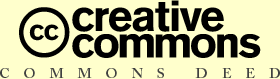 © Oscar Nierstrasz
1.14